Содержание:
Раздел I. Персональные данные
Раздел II. Научно-методическая деятельность
Раздел III. Достижения педагога
ПОРТФОЛИО
Учителя математики МКОУ «Корчинская СОШ» имени Героя Советского Союза И.М.Ладушкина Барабаш Елены Анатольевны
Барабаш Елена Анатольевна
Раздел I

1.Моё педагогическое кредо:

«Жизнь украшается двумя вещами: занятием математикой и её преподаванием» 
С.Д.Пуассон
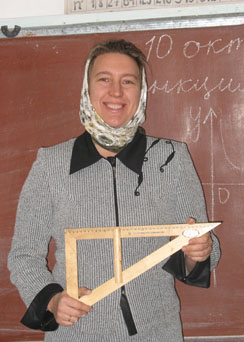 2. Общие сведения:
3. О школе:
http://barabash.ucoz.ru/
http://barabash.ucoz.ru/
5. Открытые     мероприятия:
4. О вере:
http://barabash.ucoz.ru/
http://barabash.ucoz.ru/
Раздел I I
1.ОМО учителей математики 
Корчинского округа:
2. Публикации:
http://barabash.ucoz.ru/

https://vk.com/club154486770
http://barabash.ucoz.ru/
4. Экспертная деятельность:
3. Участие в конференциях, семинарах, мастер-классах:
http://barabash.ucoz.ru/
http://barabash.ucoz.ru/
6. Открытые уроки:
5. Методическая копилка:
http://barabash.ucoz.ru/
http://barabash.ucoz.ru/
Раздел I I I
1.Награды :
7. Разработаны дистанционные курсы:
http://barabash.ucoz.ru/
http://barabash.ucoz.ru/
3.Курсы повышения квалификации :
2. Участие в профессиональных конкурсах :
http://barabash.ucoz.ru/
http://barabash.ucoz.ru/
4.Участие в вебинарах:
5. Достижения учащихся:
http://barabash.ucoz.ru/
http://barabash.ucoz.ru/
6.Результаты ОГЭ :
7.Мой канал Ютуб :
https://www.youtube.com
http://barabash.ucoz.ru/
Благодарю за внимание